Inteligencia EmocionalAutoconocimiento
Inteligencia Emocional
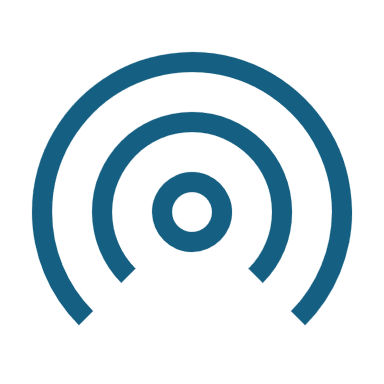 La capacidad de expresar y controlar las emociones 
Además, contribuye a comprender, interpretar y responder a las emociones de los demás.
Daniel Goleman describe la Inteligencia Emocional como la capacidad de una persona para manejar sus sentimientos de manera que esos sentimientos se expresan de manera adecuada y efectiva. De acuerdo con Goleman, es el mayor predictor de éxito en el lugar de trabajo.
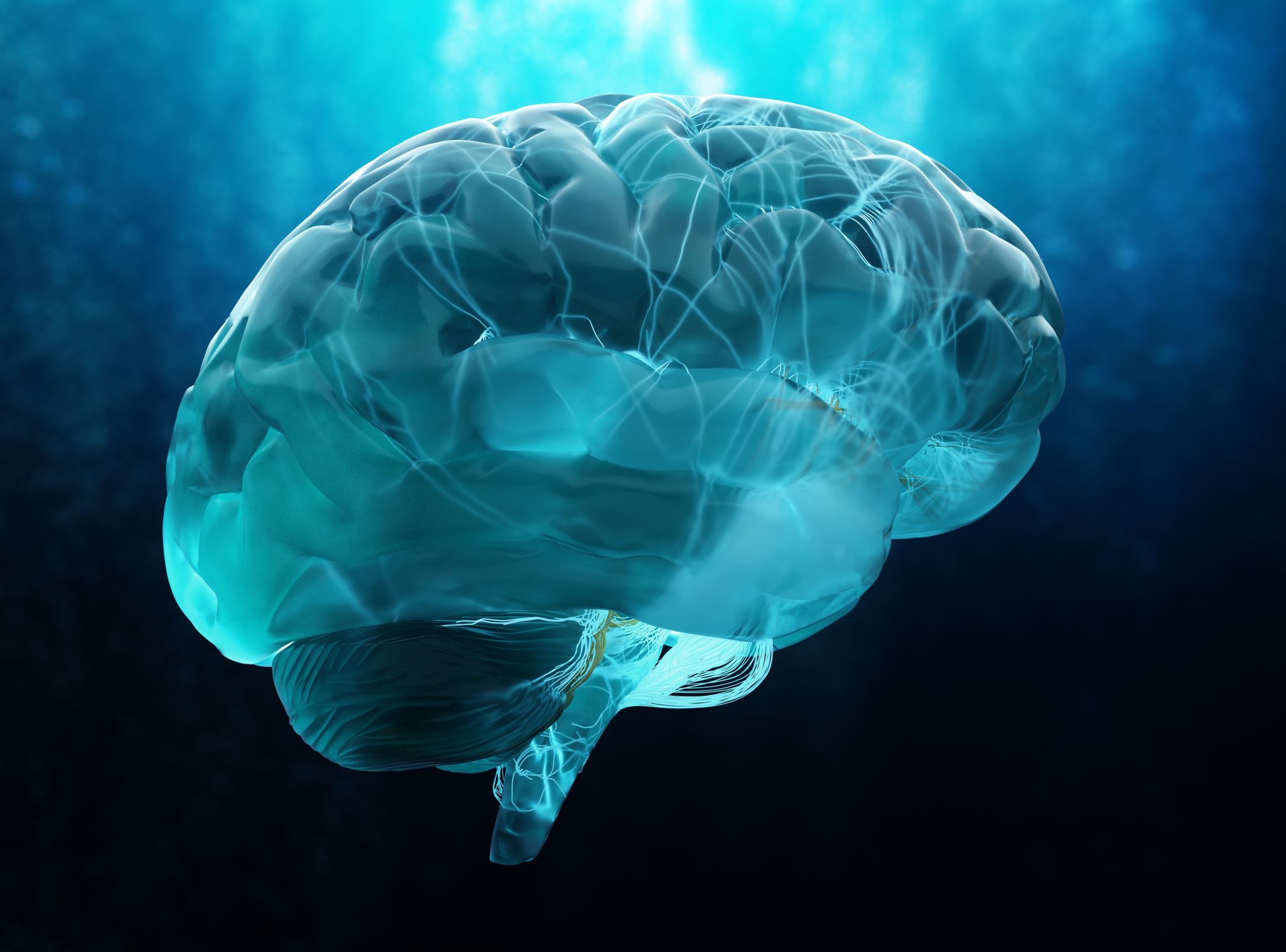 La Inteligencia emocional tiene 2 propósitos 

Reconocer, entender y manejar nuestras propias emociones

Reconocer, entender e influir en las emociones de los demás
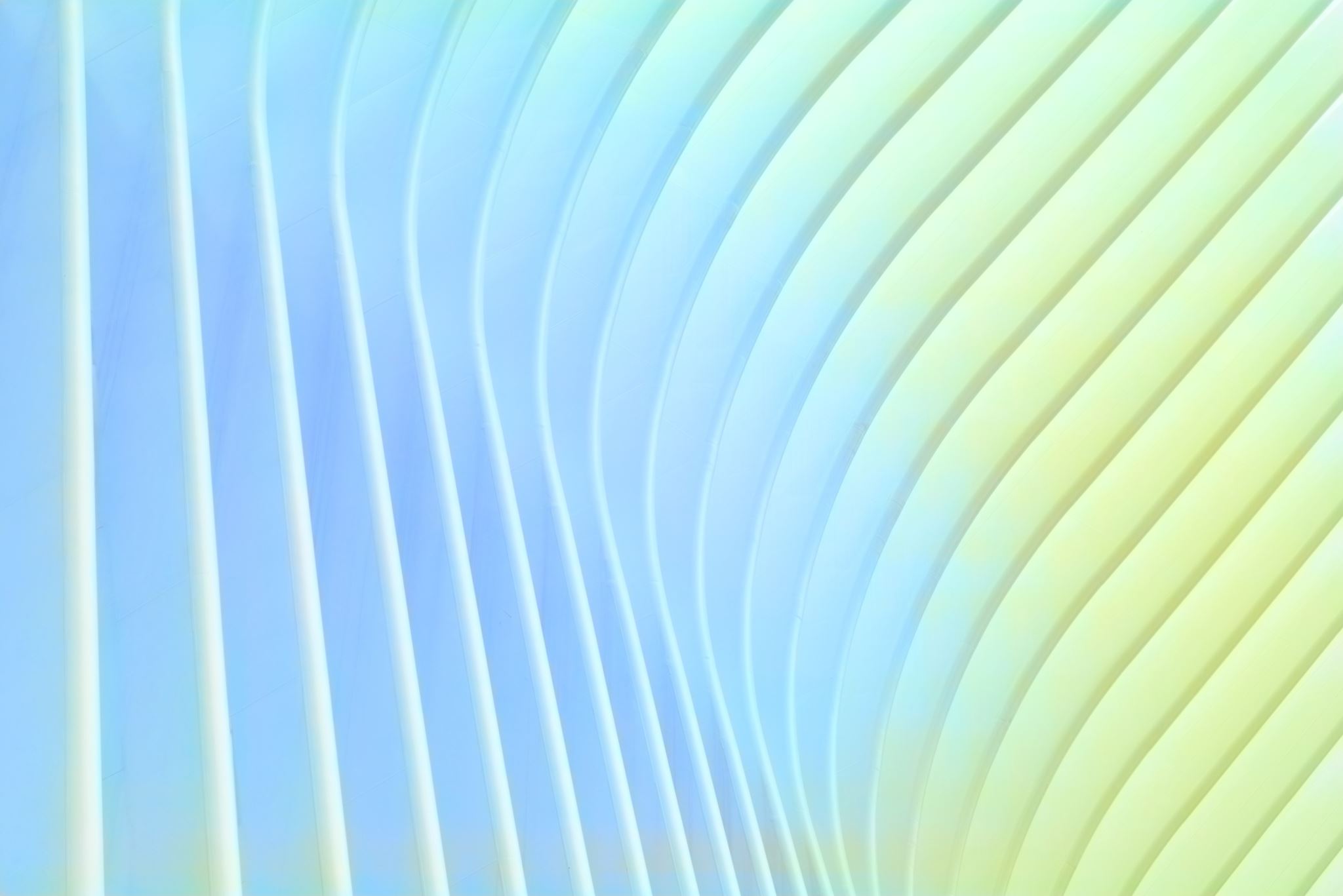 Factores de la Inteligencia Emocional
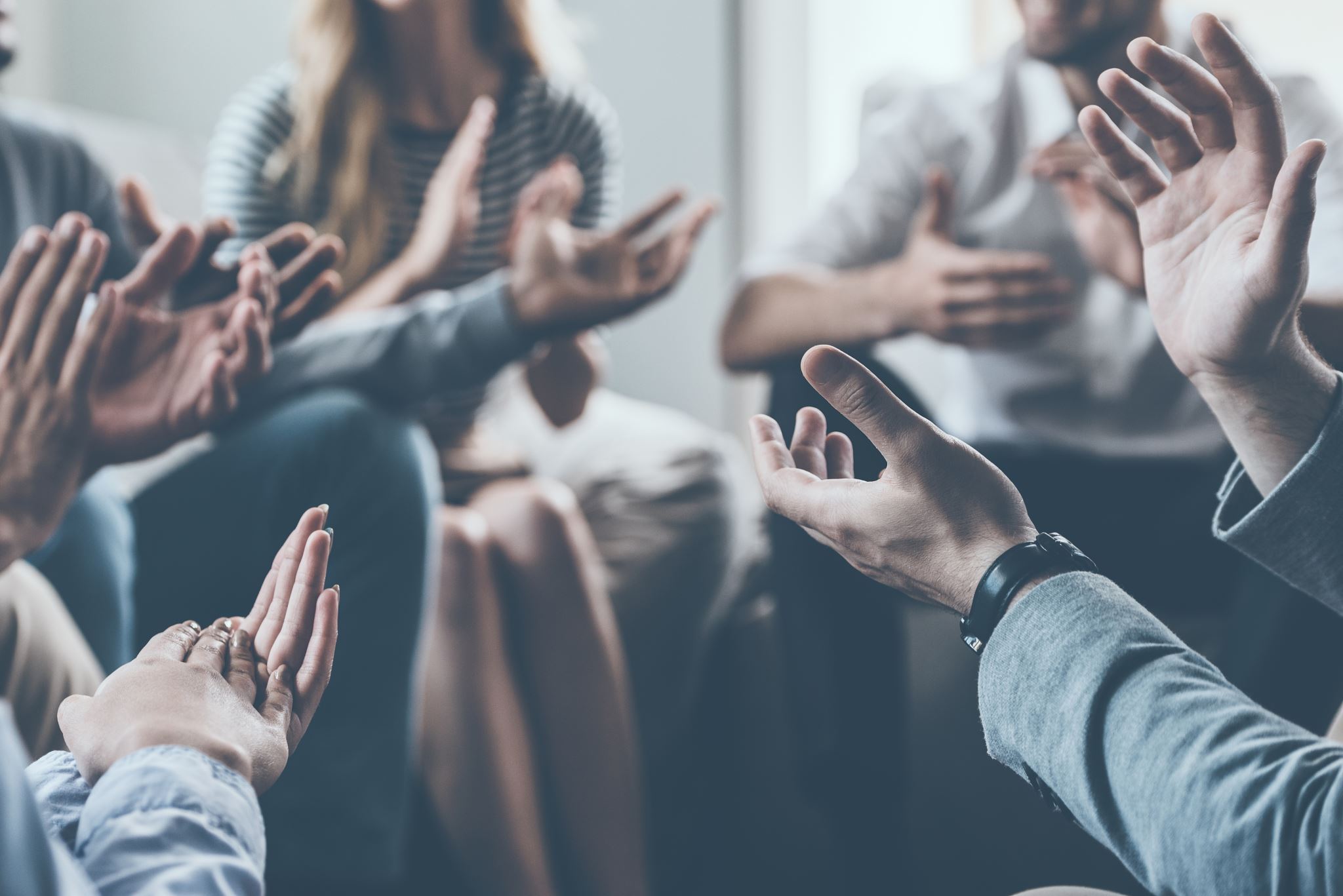 Componentes de la Inteligencia Emocional
Conciencia de uno mismo
Autorregulación 
Habilidades sociales 
Empatía
Automotivación
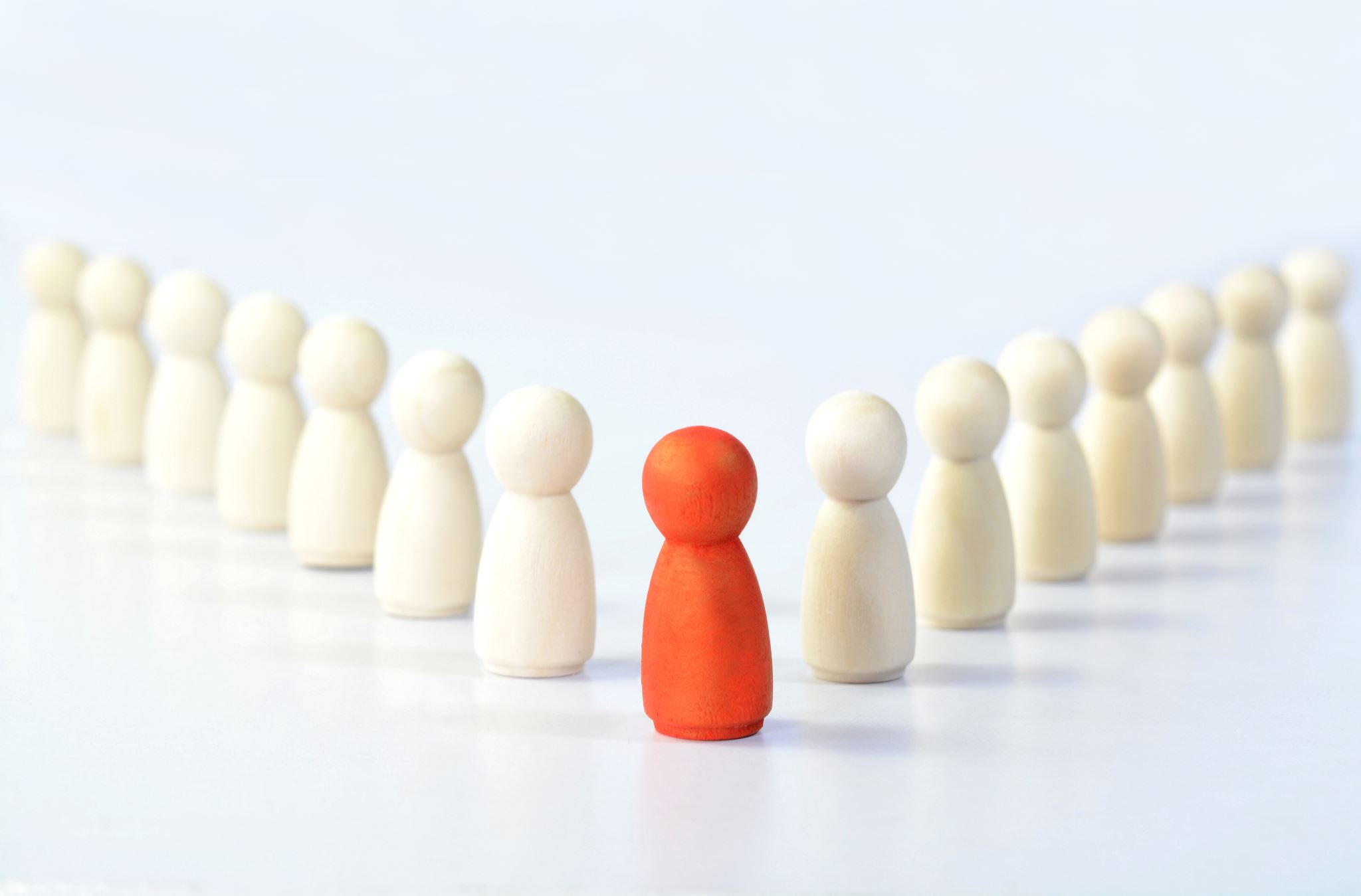 Potencial la Inteligencia emocional
Predisposición a mejorar emocionalmente
Visión positiva ante los problemas
Dejar de lado los pensamientos negativos
Red de apoyo segura
Empatía
Escuchar el cuerpo
Nada debe ser personal
Resolución de conflictos de forma adecuada
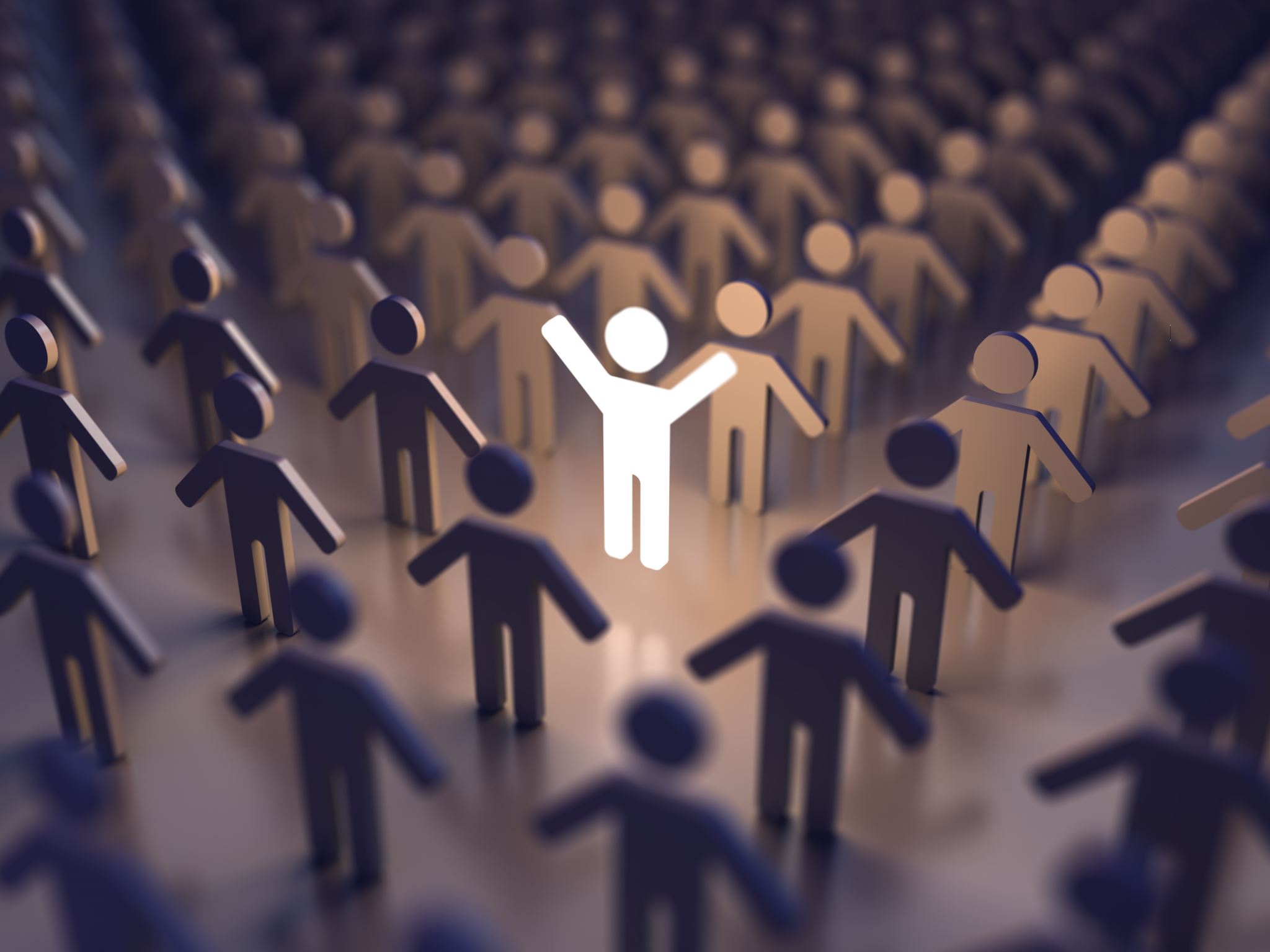 ¿Por qué es importante conocernos?
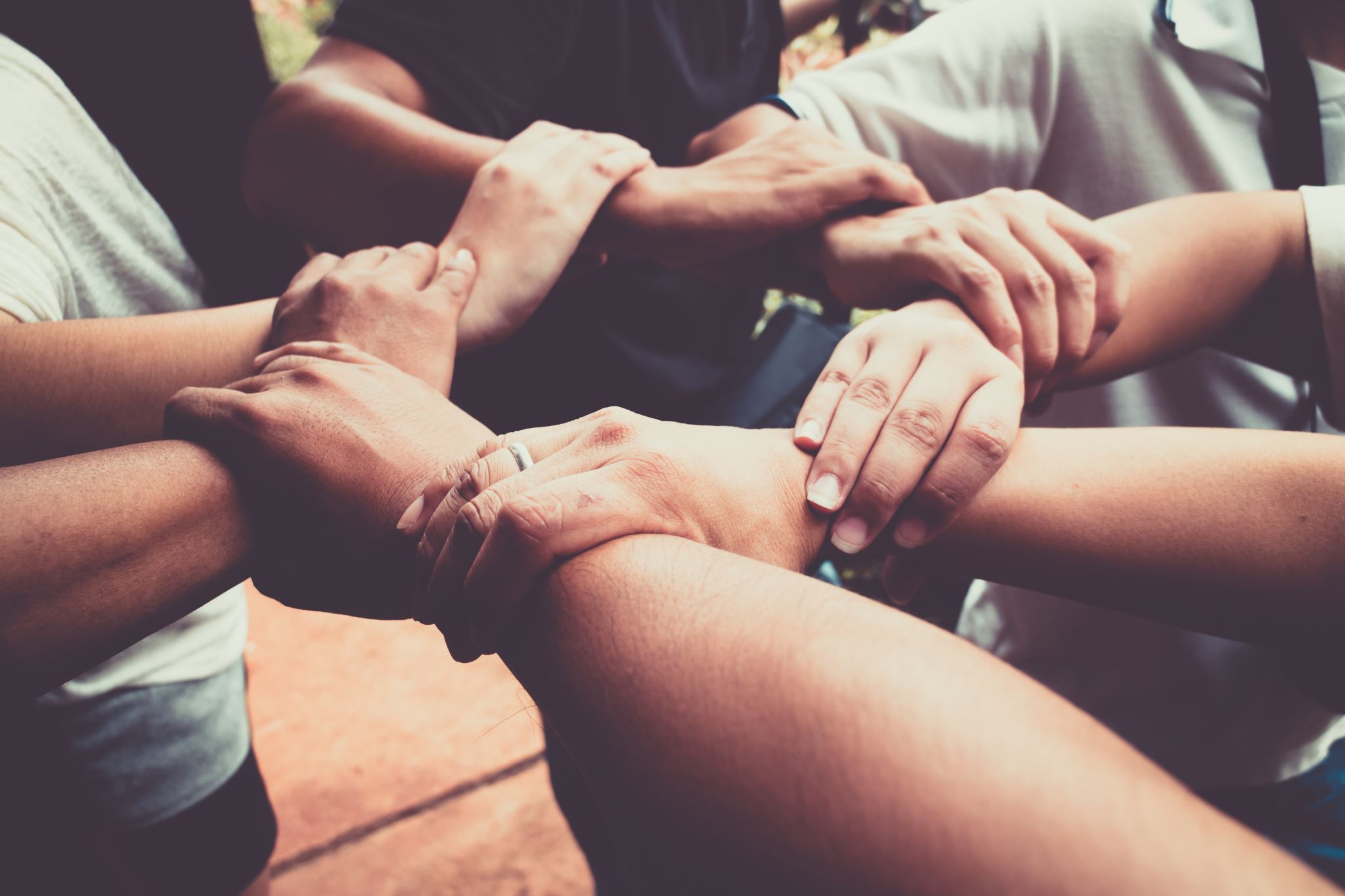 Autoconocimiento
El autoconocimiento es el proceso de explorar y comprender nuestra propia identidad, emociones, pensamientos y creencias. 

Es la capacidad de mirar hacia adentro y reconocer nuestras fortalezas, debilidades, valores y motivaciones. 

A través del autoconocimiento, podemos adquirir una mayor conciencia de quiénes somos realmente y cómo nuestras experiencias y decisiones nos han moldeado. 

Permite descubrir nuestras áreas de mejora y trabajar en nuestro crecimiento personal, fomentando el bienestar y la autorrealización.
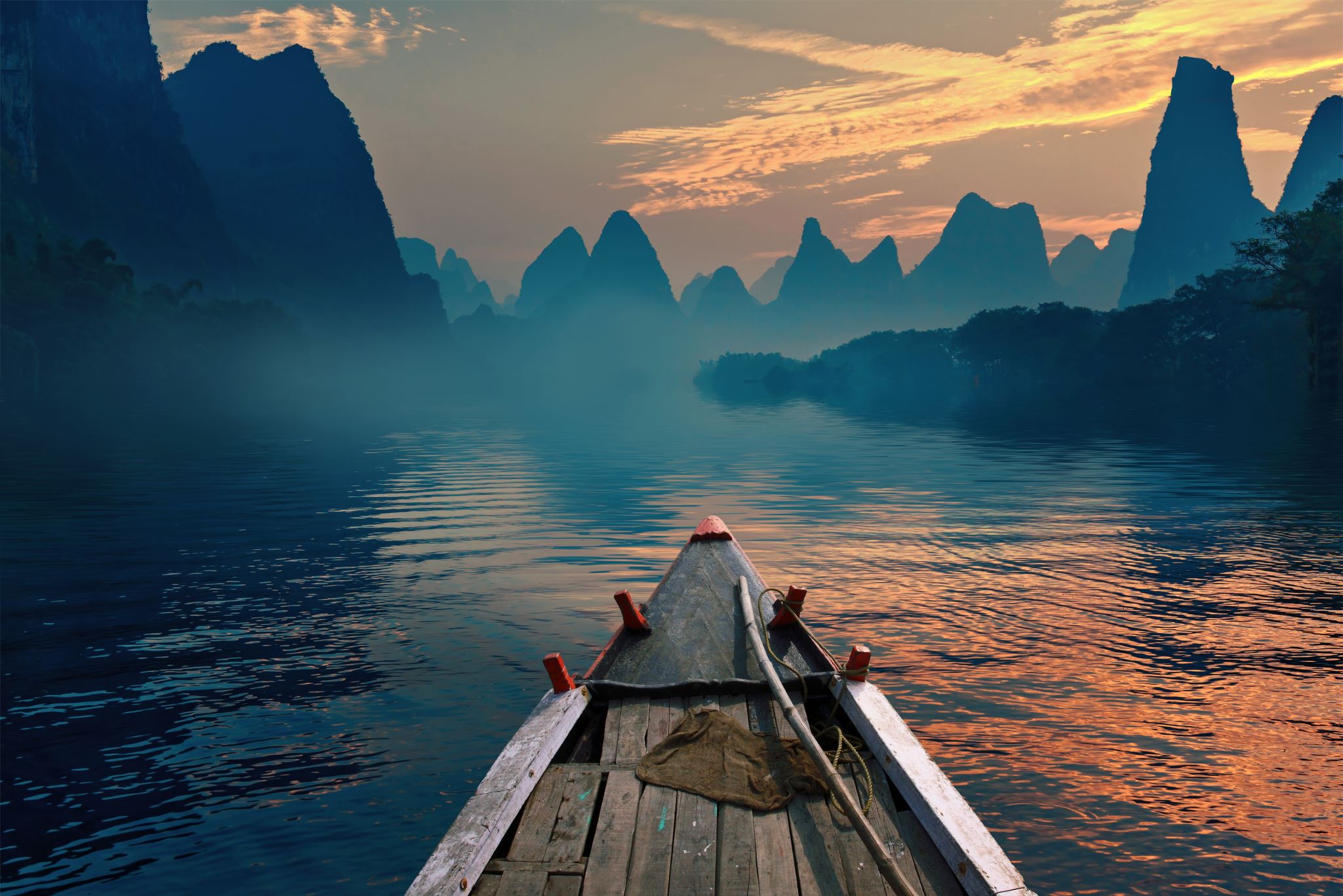 Cuento:  La dirección Correcta
Se cuenta que un día el príncipe de Wei decidió invadir Handan, la capital del reino de Zhao. En ese momento, el consejero del rey de Zhao, Ji Liang, se encontraba de viaje. Al enterarse de la amenaza, decidió regresar de inmediato sin preocuparse por cambiarse de ropa ni por sacudir el polvo de sus caballos. Se dirigió rápidamente a ver al rey.
—Es curioso —le dijo al rey—, pero en el camino me encontré con un hombre que iba hacia el norte, a pesar de que decía que se dirigía al reino de Chu, que está al sur. Le pregunté por qué iba en dirección opuesta y él respondió que no importaba, porque tenía caballos muy veloces. Yo le respondí:
—Sus caballos pueden ser excelentes, pero si va en la dirección equivocada, no le servirán de nada.
—Tengo mucho dinero —dijo él.
Insistí:
—¿De qué sirve tener mucho dinero si está yendo en la dirección errónea?
Entonces él añadió:
—Pero tengo un cochero muy experimentado.
A lo que respondí:
—Eso sólo empeora las cosas. Cuanto más veloces sean sus caballos, más dinero tenga y más experimentado sea su cochero, más lejos se alejará del destino que busca.
Moraleja: "La dirección correcta es más importante que los recursos que uno posee. Sin un buen plan o una orientación adecuada, ni la mejor preparación ni el mayor de los esfuerzos lograrán el éxito."
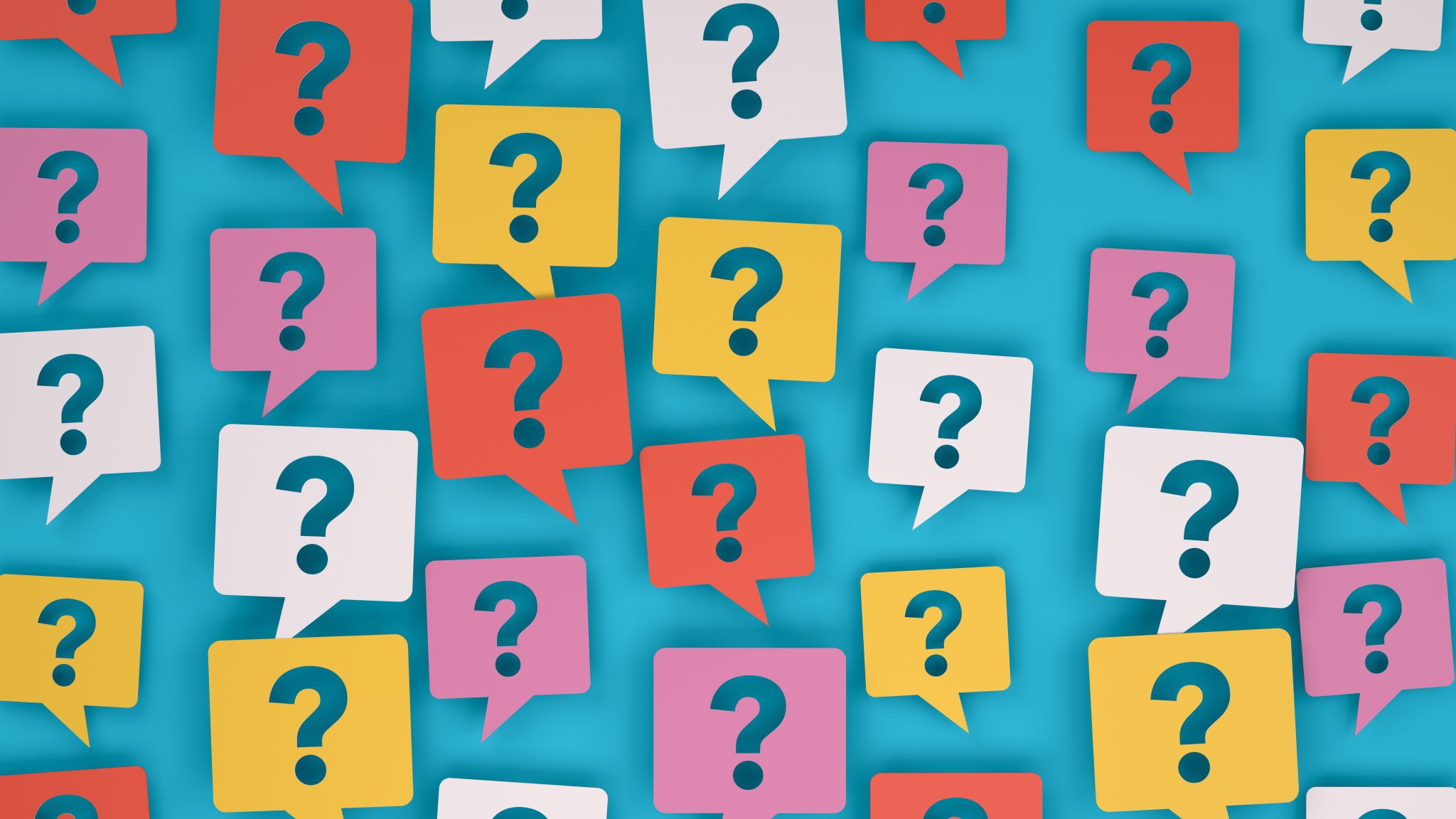 Respuesta a la interrogante:
El autoconocimiento es clave para sentirnos en paz con nuestra propia realidad, para seguir creciendo y creando buenas relaciones a nuestro alrededor. Conocernos a nosotros mismos nos aleja de las frustraciones y el estado de decepción y hace más plenas nuestras vidas.
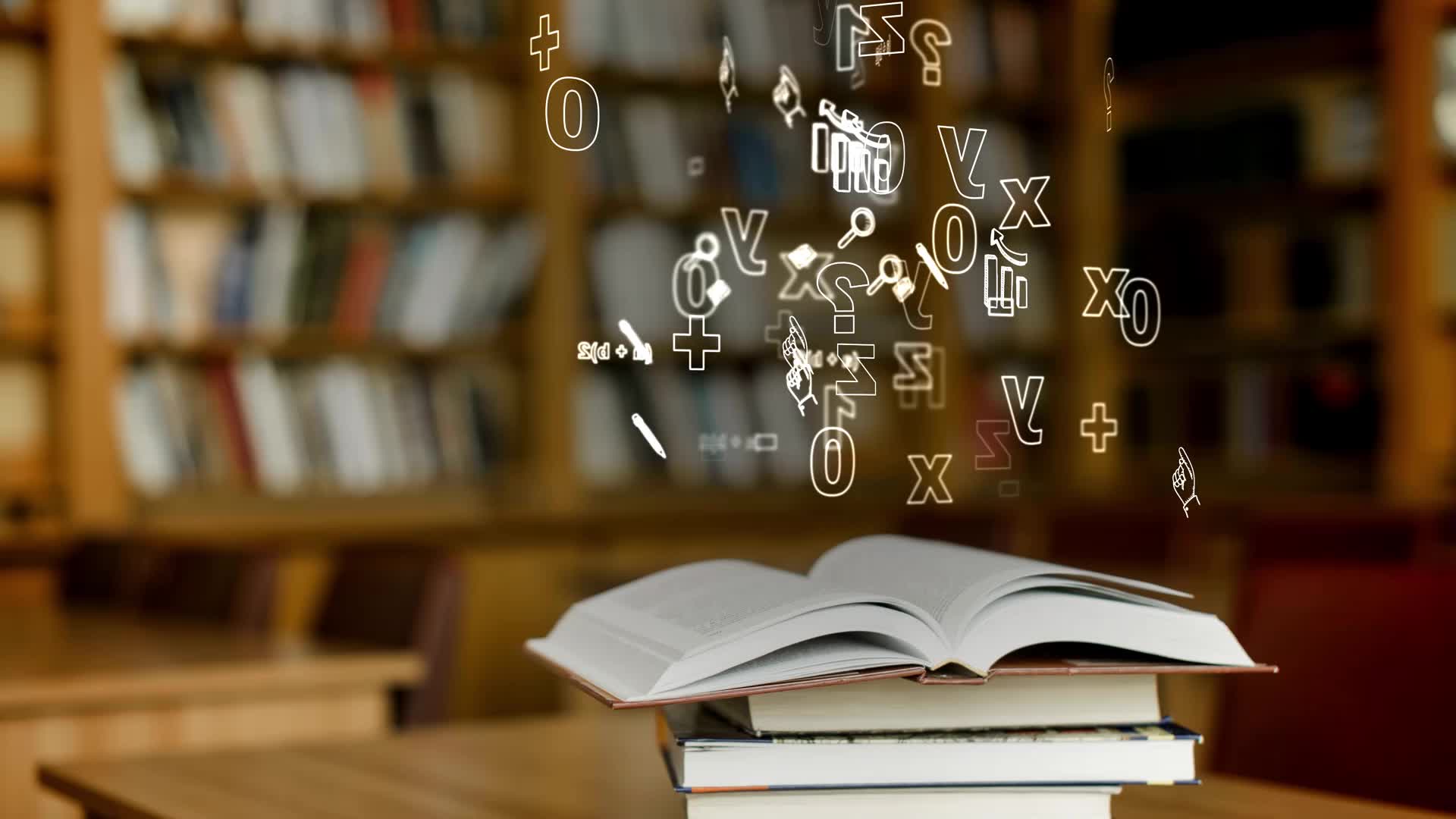 Potenciar el autoconocimiento
La meditación, la aceptación y la toma de responsabilidad son formas de autoconocimiento
Escribir un diario
Apuntar virtudes, pasiones, defectos
Solicitar descripción
Leer sobre inteligencia emocional y unir con su vida
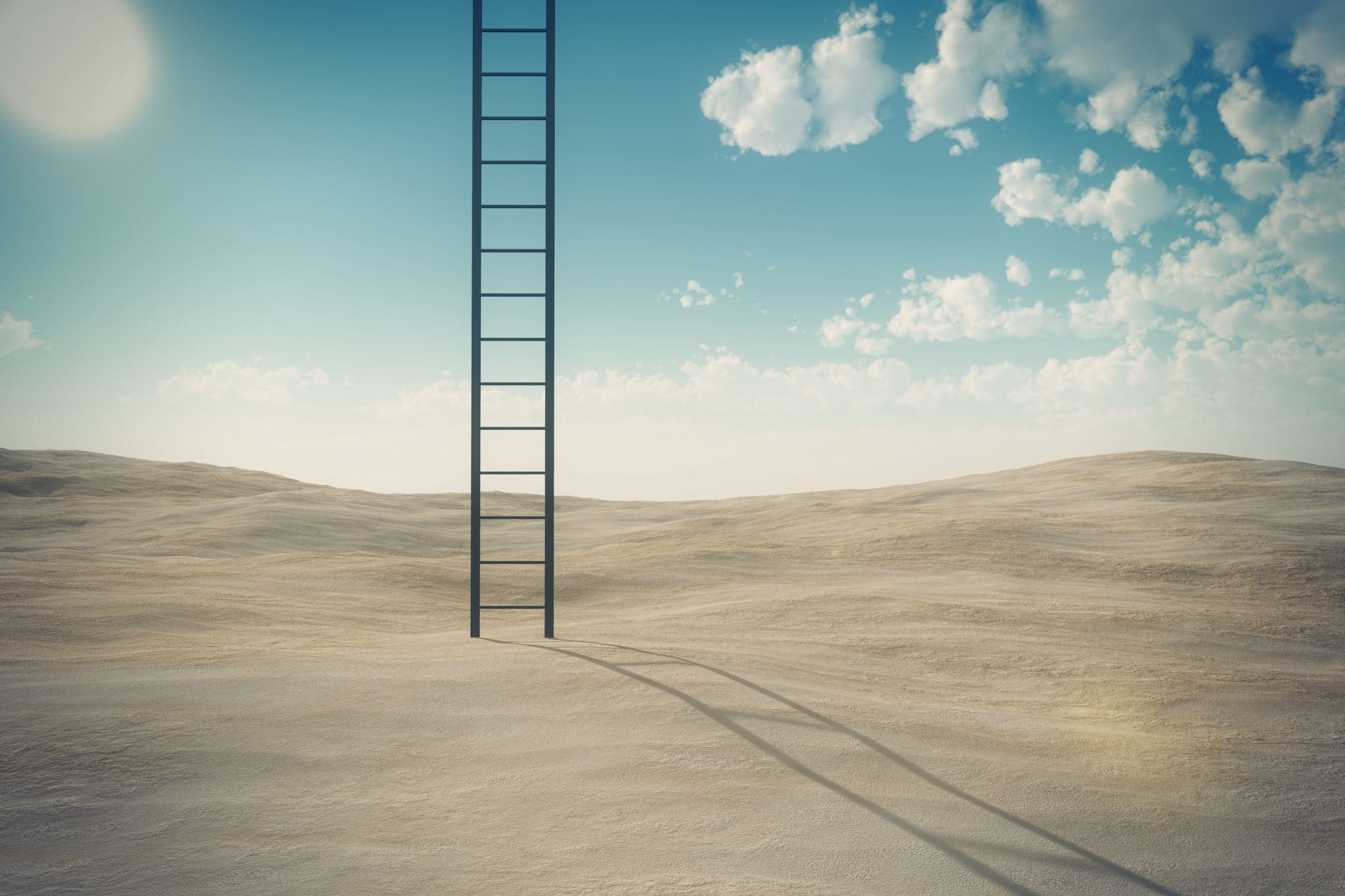 Reconocimiento de fortalezas
Yo soy….
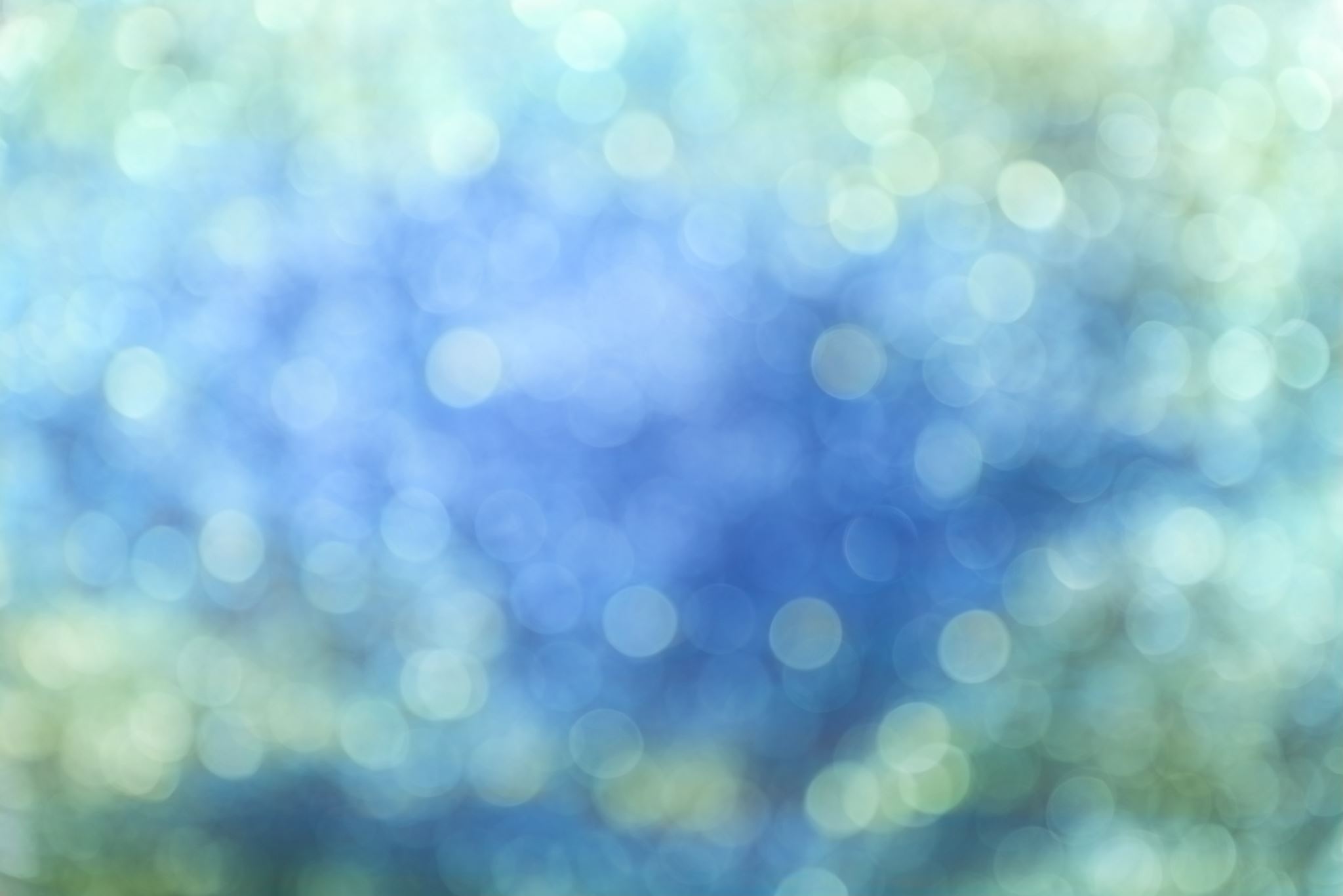 Análisis de debilidades emocionales